이직 면접 후기
분위기 좋았던 면접
흰다대
[Speaker Notes: 안녕하세요. 흰다대입니다.
작년 백베콘 때도 참여 했는데 그때 발표자가 적다 하는 말을 듣고
아, 나도 발표 해 볼까?
생각을 해서 신청하게 되었습니다
제가 수줍음이 많아서 여기 계신 모든 분들과 얘기를 나눌 수 있을지 모르겠지만
한번 발표를 하게 되면 제가 어떤 사람인가 보여줄 수 있을 것 같아서 좋은 것 같습니다
잘 부탁 드리겠습니다

여기에도 지금 이직이나 취업을 준비하는 분이 계실 텐데요
손을 드는 건 하지 않겠습니다. 마음 속으로 거수를 해 주시는 걸로 하겠습니다
이직이나 취업이 원하는 곳으로 되기를 바랍니다
가볍게 들어 주시면 감사하겠습니다

(* 이 기호로 묶여있는 내용은 발표 때 미처 하지 못했던 내용을 채운 것입니다)]
이직 계기
준비 과정
면접 내용
후기
[Speaker Notes: 순서는 이렇게 진행 될 예정입니다
첫번째로 이직을 생각한 계기
그 다음에는 이직준비 과정
면접 내용이 어떻게 흘러 갔는지 보여 드리고
마지막으로 느낀 감상 등을 섞어서 후기를 말씀드리겠습니다]
2022년의 목표같이개발 문화
[Speaker Notes: 먼저 이직 계기 입니다
저는 2022 년도에 개발을 신입으로 시작 했는데요
그 당시 방에다가 삼년안에 연봉 X만원 만들자 라고 적었습니다
그 당시에는 X만원 만들 수 있을까 라고 생각하면서 적었어요
그런데 벌써 삼 년이 지났고 현재 회사에서 그 금액을 받을 수는 없을 거라고 느꼈어요
왜냐면 회사에서는 있는 사람에게 더 돈을 주지는 않는 경향이 있어요
이직 할 때 오는 사람에게는 돈을 더 주지만요
그래서 연봉 점프를 위해서이직을 생각했습니다

두번째는 같이 입니다
저희 팀이 저를 제외하고 세 분이 계신데 두분은 클래식 ASP를 주 언어로 쓰시고
한 분은 c#에 닷넷을 쓰고 계세요
주 언어가 달라도 저에게 뭔가 개발 흐름이나 프로세스를 알려 주실 수 있으면 좋을텐데
그렇지는 않아서 저는 Java 랑 node JS + 리액트로 개발 하고 있습니다
(* 1년 전부터 기술 언어 교체에 대해 회사에서 생각하면서, 기술스택이 맞춰짐)
그런데 저를 리드 해줄 6에서 10년 차의 개발자와 같은 기술스택으로 업무를 하고 싶더라구요
솔직히 리드 받고 싶습니다. 이게  두 번째 계기입니다.

마지막으로는 개발 문화인데요
사람마다 어떤 개발 문화를 선호 하는지 어떤 것이 좋은 개발 문화인지는 다 다르게 느끼실 거라고 생각해요
저 같은 경우에는 팀에서 사용하는 프로젝트 관리 도구였어요
엑셀 하고 PPT로 업무 관리를 하는 대신 지라나 다른 도구를 사용 하고 싶었거든요
그래서 입사했을 당시에 지라를 팀에 사용할 수 있게 팀용으로 세팅을 해서 이렇게 사용 하자고 의견을 드렸습니다. 
그런데 잘 되지는 않았어요. 팀에서 사용하지 않게 되더라구요.
이유는 알 것 같아요 왜냐하면 저희 팀이 각각 하나의 프로젝트를 메인으로 하는
한 사람 별로 프로젝트가 쪼개져 있었거든요
그래서 다음 회사에서는 어떤 것이라도 프로젝트 관리를 사용하고 있으면 좋겠다는 생각에 이직을 준비 했습니다]
반은 먹고 들어가기
면접에 도움이 된 준비물
[Speaker Notes: 다음은 이직을 준비한 과정 입니다
저는 이 당시에 이력서를 넣어서 이력서는 통과한 상황이었고 면접을 일주일 앞두고 있었는데요
이때 준비한 것이 절반 이상을 먹고 들어갔다고 생각합니다]
상담 #1
[Speaker Notes: 첫번째는 상담입니다
여러분도 여기에 계신 분들도 있고, 다른 아는 개발자 분도 계실 텐데
저는 친하고 편하고 저보다 개발을 잘 하는 개발자와 상담을 했어요
그 개발자가 조언 해 준 건 
개발 스택에서 말할 수 있는 지식 쌓기 (*지원한 회사에 개발 스택, 내가 가지고 있는 개발 스택, 요즘 면접에서 많이 물어 보는 기출 준비)
프로젝트는 무조건 최신순 정렬 (*프로젝트에 도입 해서 효율성을 올린 것, 아이디어 제공)
이런 것들이 있었습니다
짧게 요약 했지만, 다른 개발자와 말을 주고 받으면서 느끼고 얻어 가는 것이 정말 많았어요
여러분도 주변에 다른 사람들과 얘기 하면 지금 가지고 있는 것보다 더 많은 것을 얻어 갈 수 있을 거라고 생각합니다]
[Speaker Notes: 면접에서는 있어 보이는 것이 정말 중요하다고 생각 하는데요
저는 그 있어 보인다를 보여주기 위해서 발표를 해야겠다는 생각을 가졌습니다
면접 자리는 이제 여러 면접관과 1명 이상의 면접자가 대화를 주고 받는 것이잖아요?
그런데 말로 얘기를 하면 좀 추상적이고 
사람마다 머릿속에 떠올리게 다를 수 있기 때문에
같은 발표 자료를 보면서 질문을 주고 받을 수 있으면 좋겠다고 생각을 했습니다]
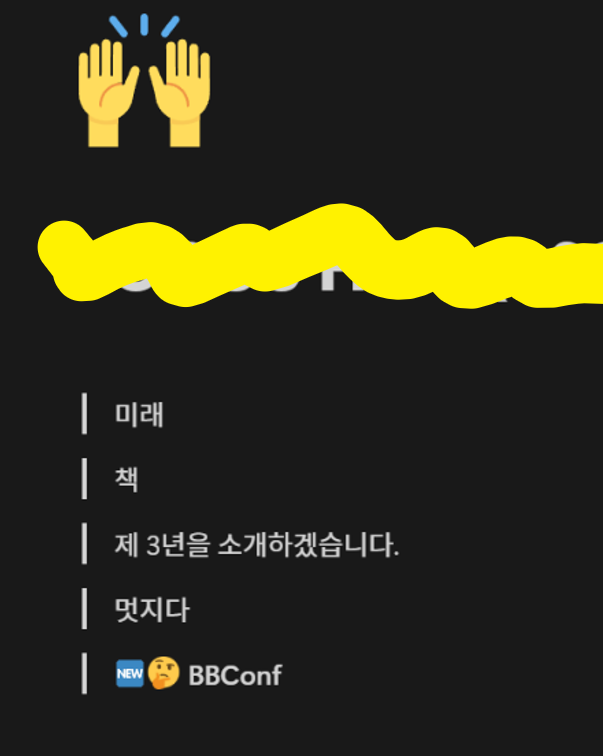 발표 순서
발표 내용
정리 #2
[Speaker Notes: 그래서 이렇게 준비 했는데요
왼쪽은 발표 순서이고
오른쪽이 내용입니다
(*순서 마지막에 백베콘이 있는 이유는 지원했던 회사 개발 팀장님과 얘기 하는 게 재밌어서, 그분께 저희 백베콘 자료를 공유 하고 싶은 마음에 2차 면접 때 제시를 했습니다.)

신입이 아니고 경력이다 보니까
제일 중요하게 적었고 질문도 많이 들어 왔던 부분이 프로젝트 입니다
새로운 프로젝트를 시작할 때마다 기존 프로젝트에서 사용 하지 않았던 것들을 추가 하게 되니까
도입 했던 경험, 왜 도입하고자 했는지, 생산성이나 효율성은 얼마나 제고가 되는지 말할 수 있게 준비했습니다

저는 솔직히 개발 지식이 많지는 않아요
그럼 저의 강점은 뭘까?
고민을 많이 했습니다
그런데 삼 년을 정리해보니까 정말 제가 집중하고 좋아하는 쪽이 눈에 보이더라구요
프로젝트 정리를 하면서 스스로 뭔가를 했구나 라고 느낄 수 있기때문에 이게 저에게는 굉장히 좋은 경험이었습니다
저 같은 경우에는 업무 생산성을 높이기 위해서 팀에 제안서 형식으로 말했던 게 꽤 있었어요
예를 들면, 공공사업부에서 수작업으로 하던 부분을 웹 크롤러를 만들어서 반나절 작업 할 것을 2분 만에 할 수 있게 했습니다
또 다른건, 고객지원팀에서 사용하는 고객지원 웹이 클래식 ASP로 되어 있었는데
그걸 작업 하기 싫어서 Notion으로 고객지원 업무 정리를 하는 건 어떠냐? 라고 테스트 페이지를 만들어 제공 했습니다.
무용하게 시간을 쓰는 작업을, 무용 하지 않은 다른 방법을 제시 하는 게 제일 재밌었던 것 같아요

그 다음에는 면접관이 궁금해 할 만한
이직 계기
자기 계발
마음가짐이나 소통 방식
강점 약점
이렇게 준비했습니다

강점 약점 같은 경우에는
강점만 적고 그걸 설득 할 수 있을 만큼 예시를 생각해 갔고요
약점에는 공을 들이지 않았습니다
약점은 솔직하게 언급 할 수 있을 정도로만 얘기하면 된다고 생각합니다
(*결국 면접관이 강점들을 인정하고 나면, 약점은 신경 쓰지 않을 거라고 생각하거든요)]
판 깔기
이직 면접 내용
[Speaker Notes: 다음은 이직 내용 입니다
부재는 판 깔기인데요
그 이유는 제가 면접 자료를 발표 형식으로 가져 간다는 걸 당일에 얘기했습니다
면접관 한분한테, 준비한 자료가 있는데 TV로 같이 보면 좋을 것 같다 혹시 티비로 같이 볼 수 있는 환경이 되는지 여쭤보니까
흔쾌히 그러라고 하시더라구요
그리고 나중에 말씀 듣기로는, 준비성이 좋다. 이렇게 준비 하는 사람 별로 없다.
라고 말하면서 좋은 인상을 받았다고 들었습니다

(*그리고 발표 자료를 미리 공유 하지 않고 보여주니까, 당일에 제 발표 자료만을 집중해서 질문 답변이 왔어요
면접관은 많은 면접자를 보게 되니까
이력서, 프로젝트, 미리 제공 된 자료를 다 보기는 어려울 수도 있겠습니다
그래서 필살기 하나 정도는 그날 보여주는 것도 좋을 것 같습니다)]
도와주신분
?
테이블
QA?
안내하신분
문
나
발표 자료
[Speaker Notes: 근데 그러고 나니까 원래 면접관이 두 명이었는데 두분이 더 추가 된 거예요
엥 왜지?
이유를 추측해 보면 자료를 준비 한다고 하니까 뭐가 나올지 궁금해서 원래 참여 하지 않았을 임원이나 부장이 들어왔을 것 같습니다

여기 보시면 제가 발표자를 앞에 두고 있고
누가 누군지는 몰랐어요 끝나고 나서 알게 됐습니다.]
면접 질문/대답
[Speaker Notes: 어떤 질문들이 있었는지가 가장 궁금할 것 같다. 그래서 정리해봤다.

4명의 관심사는 각각 이랬다. 
태그로 분류 하자면, 개발 팀장은 기술과 업무 실력이 제일 중요하고
대표는 이직 계기 와 어떤 사고방식을 가졌는지, 스스로 업무 할 만한 사람인지,
    (*들였다가 문제가 될 사람은 아닌지 여러질문으로 검증. 좋은 사람이라면 따봉이지만, 같이 일할 때 불협화음 일 수 있는 지를 걸러내기 위함일까 생각해 봅니다.)
CTO는 혼자 주로 일했던 경험의 꼬리 질문으로 깃 사용 경험을 물어 봤습니다.
전략 기획 실장은 해당 업계에 대해 얼마나 알고 있고, 다른 동종 없게 지원 여부를 물어 봤습니다. 
    (*아마 업계 관심도를 체크하려고 하지 않았을까 추측해 봅니다)

재밌던 점
이직 계기 설명할 때, 해당 업계에서 더 성장 하기 위해 회사 비전이 중요하다고 얘기했습니다. 회사의 비전은 대표의 생각이 가장 중요하다고 했는데 앞에 대표가 있었습니다.. (*그래서 제 말을 듣고, 자기 소개를 하자면 대표이다.  미리 설명 하지 못해 미안하다. 그러면서 비전을 직접 얘기 해 주셨습니다. 저는 개발 프로젝트가 임원들의 생각의 영향을 많이 받기 때문에, 임원들의 생각을 듣는 것을 좋아하는데 이렇게 듣게 되니 정말 좋았습니다)
생각보다 업무에서 무언가를 제안하고 효율성을 올려보려고 했던 것이 점수를 얻었습니다. (*프로젝트 별 새로 도입 한 것, 아이디어를 제안서 형식으로 작성한 것)
혼자 개발한 것이 많아서, 다른 사람하고 협업 잘하는지 물어봤는데 (git 경험), 팀에 git을 도입하자고 하면서 세팅한게 저였습니다. 

1차 면접이 끝나고 나서 완전히 합격 했다고 느꼈습니다
(* 왜냐하면 궁금해 하는 것을 전부 답변했고, 입사하게 되면 어떻게 일하게 될 것이다 얘기를 해 주었고, 회사에 궁금한 것이 있으면 얘기해 줄테니 질문 해 보라는 말까지 들었기 때문입니다)

그런데 2차면접이 있다는 말을 들었습니다
왜지?   추가로 궁금한 점이 있나?  내가 마음에 안 든 점이 있었나? 
생각했는데
제가 제시한 연봉 X만원 에서, 다른 사람과의 형평성을 위해서 500만원 낮은 금액을 협상 하기 위해서
또 그 자리에 없었던 본부장님에게 제가 어떤 사람인지를 조금 더 설명하기 위한 자리였습니다
이차 면접은 업계에서 회사의 위치와 앞으로의 방향 예를들면 글로벌화와 현재 진행 중인 프로젝트를 들을 수 있어서 감사하고 재미있었습니다

(*발표 후 질문 : 질문 항목이 꽤 많았던 것 같습니다. 그게 혹시 짧은 질문들의 연속이어서 그랬던 것인지.,
아니면 긴 질의응답이 꽤 많았던 것인지 궁금합니다.
대답 : 네 질문 개수를 세어보니까 대략 20에서 30개 정도 되는 것 같습니다.
저는 1시간 20분 정도 면접을 했구요
프로젝트 와 아이디어, 이직 계기와 장단점 쪽에서는 긴 질의응답을 주고 받았고,
짧은 질문 중에는 영어 실력이나 기타 등등이 있었습니다
영어 회화 할줄 아냐고 여쭤보셨는데, 아뇨 전혀 못한다 하니까 
이미 분위기 좋은 상태에서 그냥 체크하시는 부분이었어서 
그럴수있지 일동 끄덕하시는게 즐겁고 훈훈했습니다.
그런 거 보면 다 사람 사는 곳이라는 느낌이 들어서 기분이 좋습니다.
원래라면 40분 에서 1시간 정도로 끝났을 거라고 생각을 하는데 끝나고 꽤 길었다고 면접관이 자평 하시더라구요)]
저 사람 같이 일하고 싶다
면접에 도움이 된 태도
[Speaker Notes: 다음 면접에 도움이 된 태도인데요
저는 ‘저 사람 같이 일하고 싶다’
라고 느끼게 해 준다면 끝이라고 생각합니다

저 사람 같이 일하고 싶다 라고 생각하는 지점은 사람마다 다를 수 있을 거라고 생각합니다
여기 계신 여러분도 각자 마음 속에 그런 부분이 있을 거라고 생각해요

(*발표 후 질문 : 저 사람과 같이 일하고 싶다가 사람마다 다를 것이라고 얘기 해 주셨는데요
혹시 발표자가 생각하는 저 사람과 같이 일하고 싶다 라고 생각하게 만드는 부분은 어떤 부분인지 궁금합니다
대답 : 제가 생각하는 같이 일하고 싶다는 좀 부분이 다양해서 나눠보겠습니다
사람마다 지원하는 회사가 다르다. 일단 회사에서 요구하는 업무 능력이라는 것이 다를 겁니다. 예를 들면 대기업에서는 한 분야에서 깊게 아는 것을 선호 할 수도 있고, 제가 지원한 스타트업 같은 경우에는 업무 소통능력 + 전체 프로세스를 개발 할 능력이 되는가 를 능력으로 볼 것 같습니다. 해당 회사에서 요구하는 업무 능력이 어떤 색깔인지를 먼저 본 후에, 내가 쌓아온 것 중에 거기에 맞는 것들을 정리해서 보여 주면 어떨까 싶습니다
서로 갈등이 생겼을 때, 특히 상급자와 하급자 간에 갈등이 생기면 쉽지 않은데요. 회사에 효율성과 미래를 생각해서 뭔가를 제안하게 되는 경우에 받아들여지지 않으면 낙담 하기 쉽습니다. 그런 상황 속에서 수용+재설득+정중함+다른방법제시 를 본인 성격 맞게 시도한다면 좋을것 같습니다.
다른 사람에게 관심을 갖기 입니다. 제가 업무 하면서 만난 많은 사람들 중에 타인에게 관심을 갖고 말을 거는 사람 만큼 일잘러는 없다고 느낍니다. 왜냐하면 편하게 느껴지는 사람에게 업무 얘기든. 취미 얘기든 관심사든 여러 이야기를 하게 되면서 얻는 효과가 굉장히 큽니다. 조직에 소속감을 느끼는 이유가 친한 사람이라는 게 웃기기는 하지만 그렇게 되더라구요.  업무가 틀린 것도 빨리 바로 잡을 수 있습니다. 저도 계속 계발해 가야할 능력입니다.
)

(*발표 끝에 갈수록 긴장이 돼서 잘 대답 하지 못한 것 같아요., 더 좋은 답변을 드리기 위해 다시 추가 합니다)]
이미 합격했다.
3개월 다녔다.
꿈일기 #1
[Speaker Notes: 면접에서 자신감이 있게 말하는 것이 중요하잖아요
면접자가 주눅이 들어 있으면 같이 일할만한 사람이라는 걸 설득 할 수가 없겠죠

그걸 위한 방법 중 하나로 
이미 합격 했다고 생각하면 좋습니다
합격 해서 3개월 다녔고, 이 사람들이랑 밥도 삼 개월치 먹었고, 같이 일도 하고 야근도 하고,
하하 호호 일상 대화 하는 상상을 하는 게 도움이 되었습니다]
좋은 발표는 말하는 것보다 듣는 것

주제를 이끌어가되,
말을 잘 듣고
의도에 맞는 대답을 한다.
인간관계론 #2
[Speaker Notes: 인간관계론은 제가 다섯번 정도 읽은 책인데요
(*정말 좋은 책이니까 추천 드립니다
직장에서 좋은 관계를 맺고 싶어서 
입사 후에 사서 출근길에 읽었습니다.)

거기에서 좋은 발표는 말하는 것보다 듣는 것이라고 하더라구요.
저도 그렇게 생각합니다.
벡베콘에서는 제가 일방적으로 발표를 하고 있지만
면접 자리는 면접관과 면접자가 질문과 대답을 계속 주고 받잖아요?
면접자는 면접관이 궁금한 것을 의도에 맞게 잘 대답 하면 충분 하다고 생각합니다.

(*그리고 대답을 잘하는 것 중에는 그 사람의 말을 끊지 않는 것도 있습니다
어떤 말씀을 하시는지, 끊지 않고 기다렸다가 기억해서 대답을 하고
그렇게 잘 주고 받는 모습은 이 면접자가 대화를 잘 한다는 나이스한 사람이라는 것을 보여줄 수 있습니다)]
많은 걸 준비하되, 조금만 보여주기
팁 #3
[Speaker Notes: 저는 발표자료를 만들고 전부 토글로 접었는데요
궁금한 항목을 말씀해 주시면, 열어서 보여 드리겠다고 했습니다
그래서 궁금할 때마다 보여 주고 궁금할 때마다 대답을 하는 것이 면접관의 니즈를 충족 시켰던 것에 또 도움이 된 것 같습니다.]
같이 일했던 동료에게 감사한 점을 같이 말하기
팁 #4
[Speaker Notes: 같이 일했던 동료에게 감사한 점을
했던 일에 끼워서 대답하는 것이 효과가 좋았습니다. 

(*일하다가 느끼는 다른 사람에게 느꼈던 감사한 일을 잘 기억 하셨다가 얘기를 한다면, 2가지 이상의 효과가 있습니다.
이 사람이 다른 사람의 도움을 받고 수용 할 수 있는 능력이 있다. 혹은 인성이 있다. 그로 인한 자기 발전이 있다.
감사함을 잊지 않고 언급 할 수 있으며 주고 받음의 중요성을 알고 있다.
)

만약 감사할 일이 별로 없었다고 한다면, 없었던 사람에게 억지로 짜내기 보다는
서로 서로 도움을 받고 친했던 분을 생각하면서 좋았던 부분을 되살려 보시는 건 어떨까 제안드립니다.]
? 이게 이렇게 풀린다고?
이직 시도의 느낌
[Speaker Notes: (*내가 겪었던 1차 이직 면접은 재밌었다. 
다 준비해서.
감탄해서.
논리적으로 얘기해서.
내가 겪었던 2차 이직 면접도 재밌었다. 
그 업계의 얘기를 들을 수 있어서.
같이 일하고 싶은 사람이라고 얘기하는 느낌이 들어서.
임원의 생각을 들을 수 있어서.)]
아니다 싶으면 탈출
이직 시도의 장점
[Speaker Notes: (*내가 1차 이직 면접을 준비했던 과정은 뿌듯했다. 
지난 개발 3년을 돌아보면서, 열심히 했던 부분들은 내가 무엇을 ‘지향’하는 지를 알려줘서.
지난 개발 3년을 돌아보면서, 프로젝트 처음부터 끝까지 마쳤던 것이 이직에 도움이 될 거라는 사실을 알게 되어서.
내 이직 시도 경험은 가치가 있었다. 
해당 업계에 관심이 생겼다. 
해당 회사 영상 보면서 면접 준비
해당 업계가 어떤 방향으로 갈지 검색해보고 알아봄
임원이 무슨 생각으로 사람 뽑을지 궁금해서 책 사봄
해당 업계의 다른 회사를 찾아보다가, 더 나에게 맞는 것 같은 회사 정보를 알게 됨. 열심히 가치있는 것을 만들기 위해 노력하는 사람들을 많이 보게 됨.
머물지 떠날지 결정할 수 있는 정보와 자신감을 얻을 수 있다. 
이 이직 경험을 친한 사람과 나누면서 이직에 대한 정보를 더 많이 알게 됨.
내가 고여있지 않나, 개발을 못하지 않나, 다른 회사가 나를 원할까 라는 막연한 생각이 옅어짐
요즘 이직은 무슨 앱을 많이 보나 알게됨
면접관과 면접자의 관계이지만, 서로를 원하는 분위기를 만들어서 내 인맥으로 가져가야겠다는 야망을 가졌다. 나중에 생각나서 연락할 수도 있으니까.]
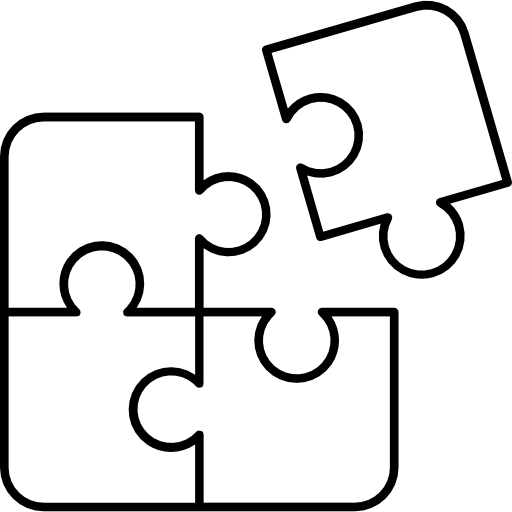 [Speaker Notes: 어딘가에 맞는 인재다 여러분은. 원하는 곳으로 이직 취직 성공하시길.]